ParLOT: Efficient Whole-Program Call Tracing for HPC Applications
ParLOT: Efficient Whole-Program Call Tracing for HPC Applications
Saeed Taheri       Sindhu Devale       Ganesh Gopalakrishnan       Martin Burtscher
School of Computing, University of Utah
Department of Computer Science, Texas State University
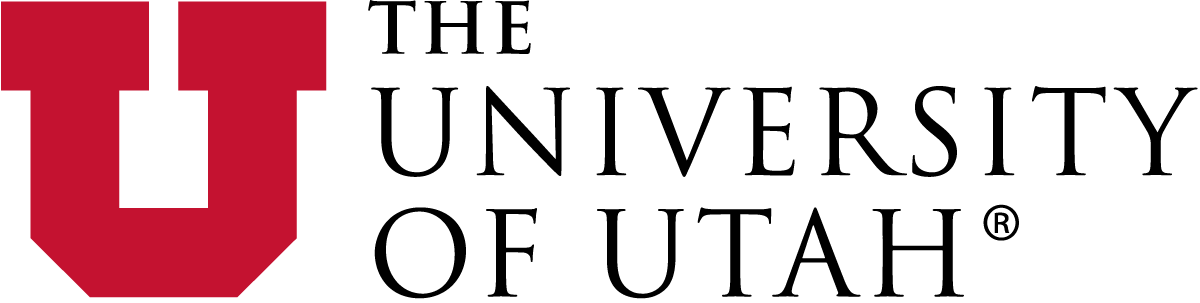 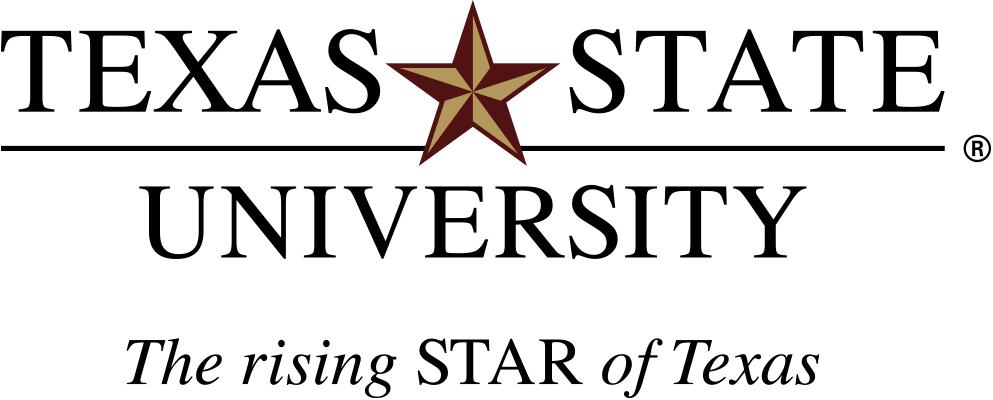 1
Outline
HPC Debugging
Tracing Challenges
ParLOT Design
Binary Instrumentation	
Compression Mechanism
Evaluation
Conclusion
2
ParLOT: Efficient Whole-Program Call Tracing for HPC Applications
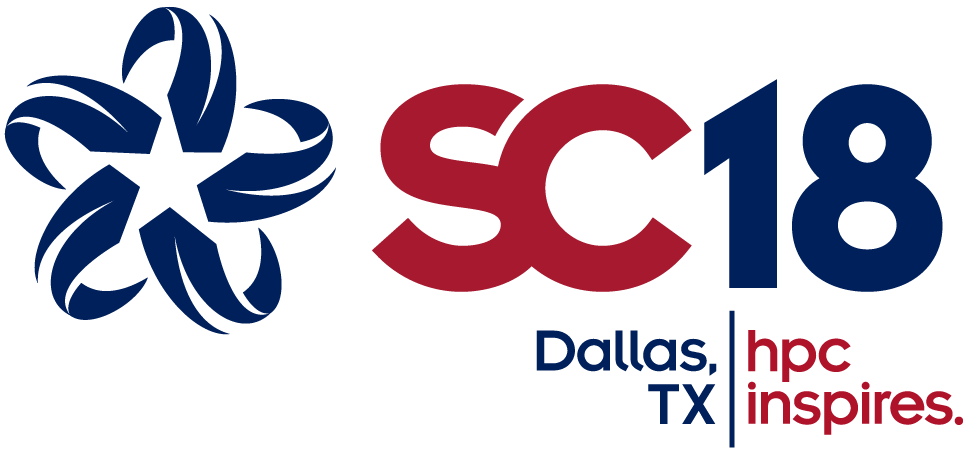 [Speaker Notes: HPC Debugging:
	The tradeoff: sufficient information, reasonable overhead
GOAL: Collect information as efficiently as possible and in as general and comprehensive a manner as possible. 

We achieve this goal by Dynamic Binary Instrumentation and a novel compression mechanism

Our evaluation shows the effectiveness and potentials of our approach]
HPC Debugging
HPC bugs are expensive because:
3
ParLOT: Efficient Whole-Program Call Tracing for HPC Applications
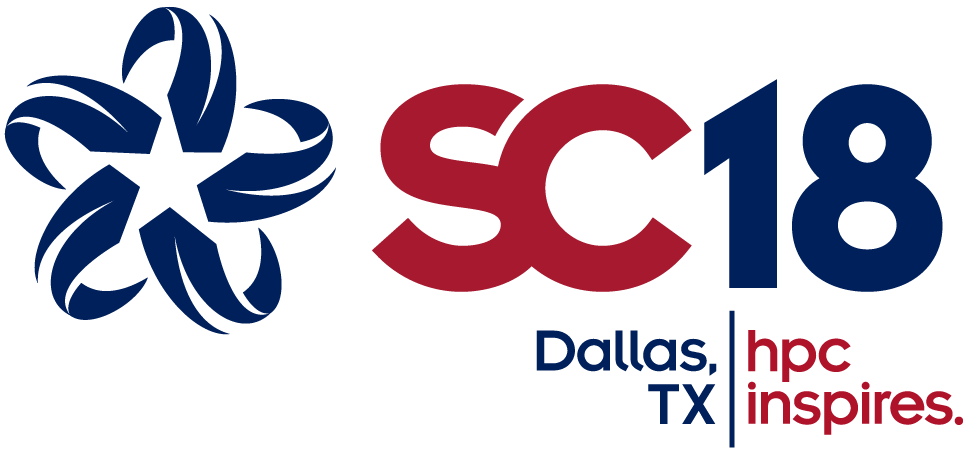 HPC Debugging
HPC bugs are expensive because:
Program failures waste resources (time, energy, SUs, etc.)
4
ParLOT: Efficient Whole-Program Call Tracing for HPC Applications
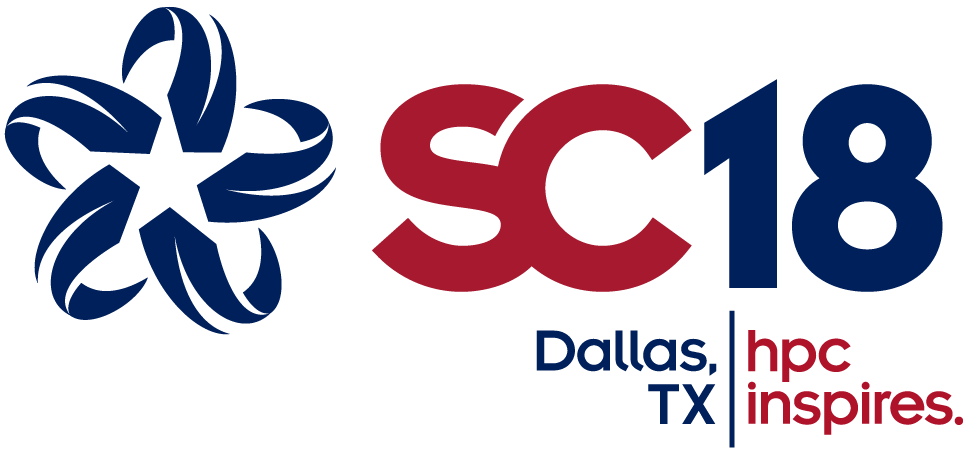 [Speaker Notes: Days or months of running
Crashes
Hangs
Wrong answer]
HPC Debugging
HPC bugs are expensive because:
Program failures waste resources (time, energy, SUs, etc.)
HPC bugs are often not reproducible
5
ParLOT: Efficient Whole-Program Call Tracing for HPC Applications
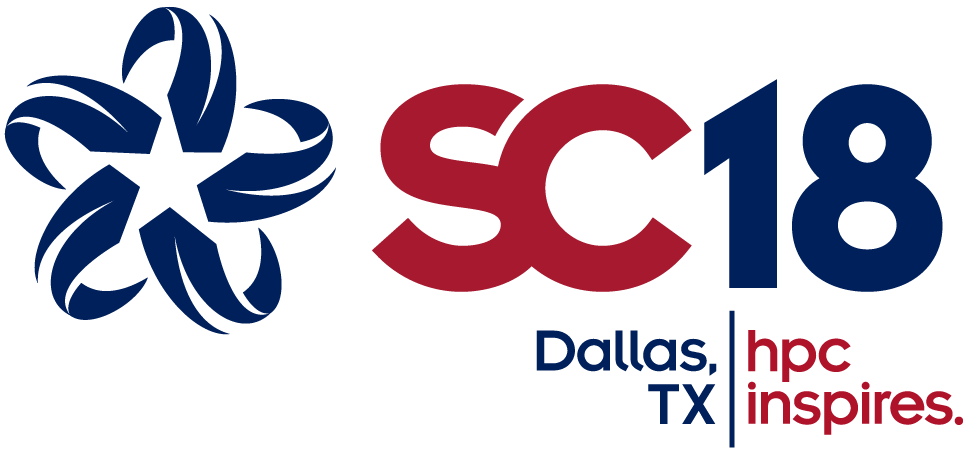 [Speaker Notes: Non-deterministic nature of concurrent applications]
HPC Debugging
HPC bugs are expensive because:
Program failures waste resources (time, energy, SUs, etc.)
HPC bugs are often not reproducible
Information collection to detect/locate failure points introduces overhead
6
ParLOT: Efficient Whole-Program Call Tracing for HPC Applications
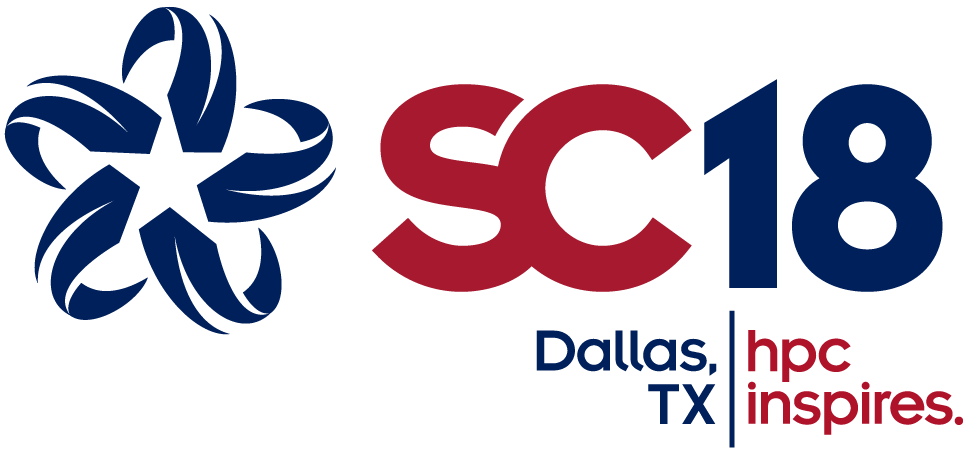 HPC Debugging
HPC bugs are expensive because:
Program failures waste resources (time, energy, SUs, etc.)
HPC bugs are often not reproducible
Information collection to detect/locate failure points introduces overhead
In this work, we propose an efficient whole-program tracing infrastructure to help the HPC debugging community.
7
ParLOT: Efficient Whole-Program Call Tracing for HPC Applications
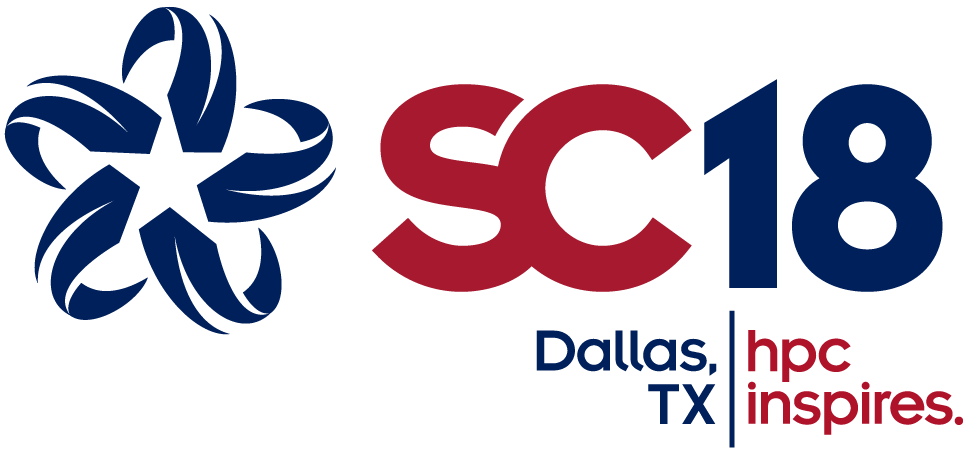 Desired Tracing Features
“Always-on” tracing capability
No source-code modification
No recompilation
Dynamic instrumentation
Portability
Low overhead (runtime and storage)
8
ParLOT: Efficient Whole-Program Call Tracing for HPC Applications
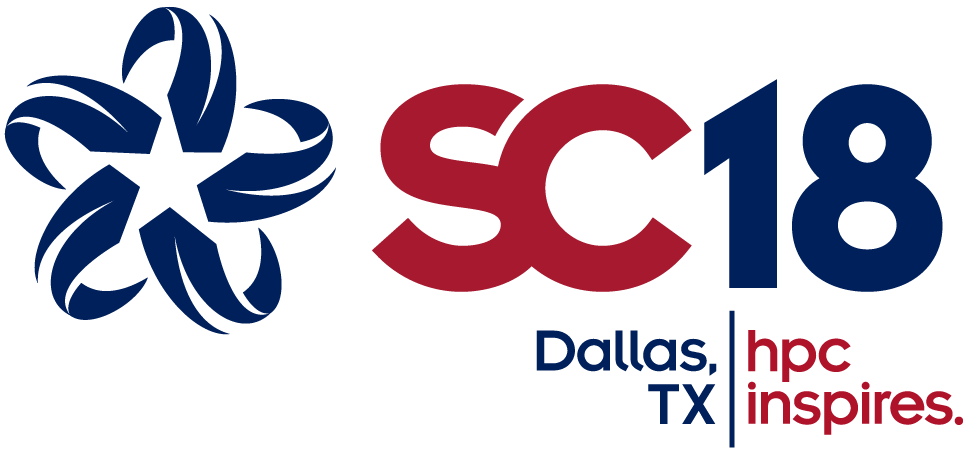 [Speaker Notes: Towards always-on tracing
Most of the existing tools need
   - source code modification for instrumentation
   - Recompilation with the tracing wrapper
Dynamic instrumentation to reflect program behavior at runtime
Portability from system to system
Overheads introduced]
Desired Tracing Features
MINDSET: Pay a little bit more upfront to significantly reduce the number of overall debug iterations
“Always-on” tracing capability
No source-code modification
No recompilation
Dynamic instrumentation
Portability
Low overhead (runtime and storage)
9
ParLOT: Efficient Whole-Program Call Tracing for HPC Applications
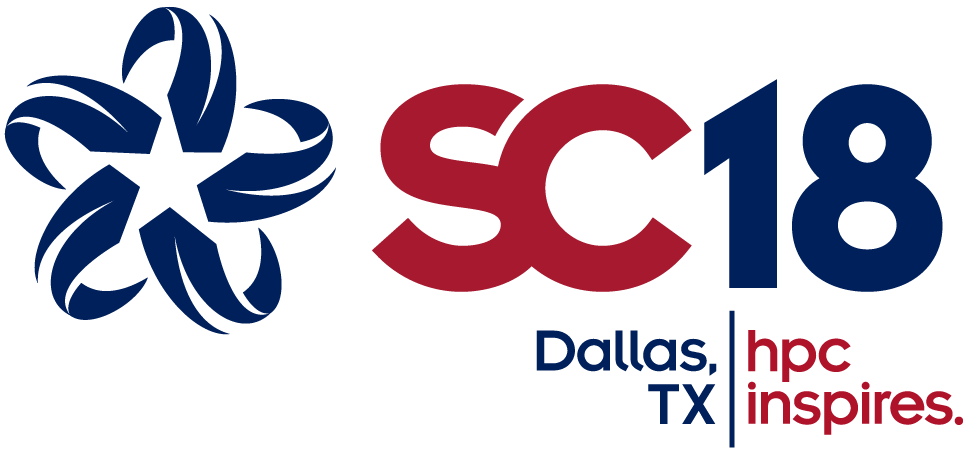 [Speaker Notes: Our results show that we are getting there. Towards an always-on tracing]
Desired Tracing Features
“Always-on” tracing capability
No source-code modification
No recompilation
Dynamic instrumentation
Portability
Low overhead (runtime and storage)
Towards automated debugging/tracing system
10
ParLOT: Efficient Whole-Program Call Tracing for HPC Applications
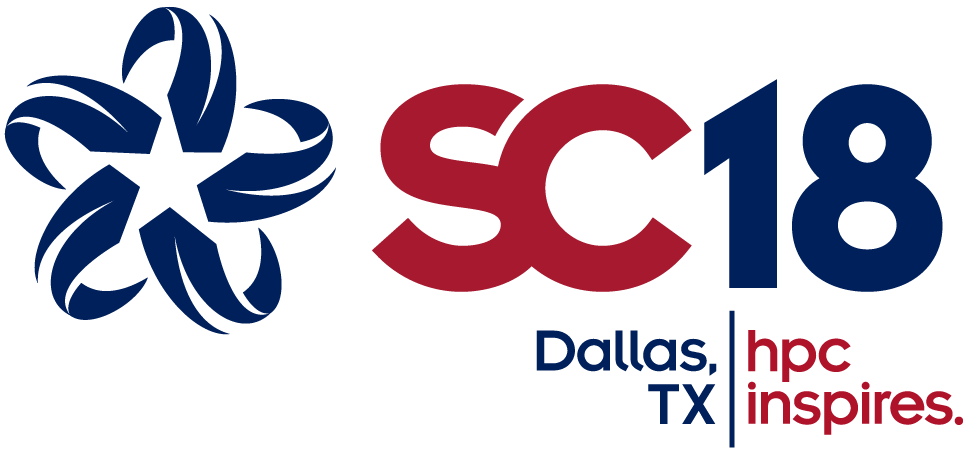 [Speaker Notes: Our results show that we are getting there. Towards an always-on tracing]
Desired Tracing Features
“Always-on” tracing capability
No source-code modification
No recompilation
Dynamic instrumentation
Portability
Low overhead (runtime and storage)
Studying behavior of application at runtime
11
ParLOT: Efficient Whole-Program Call Tracing for HPC Applications
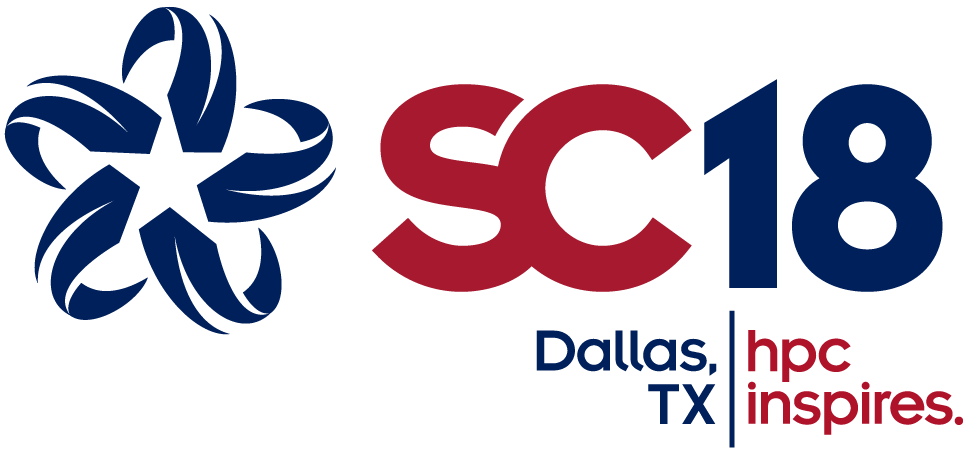 [Speaker Notes: Our results show that we are getting there. Towards an always-on tracing]
Desired Tracing Features
“Always-on” tracing capability
No source-code modification
No recompilation
Dynamic instrumentation
Portability
Low overhead (runtime and storage)
Regardless of system, OS, compiler and hardware
12
ParLOT: Efficient Whole-Program Call Tracing for HPC Applications
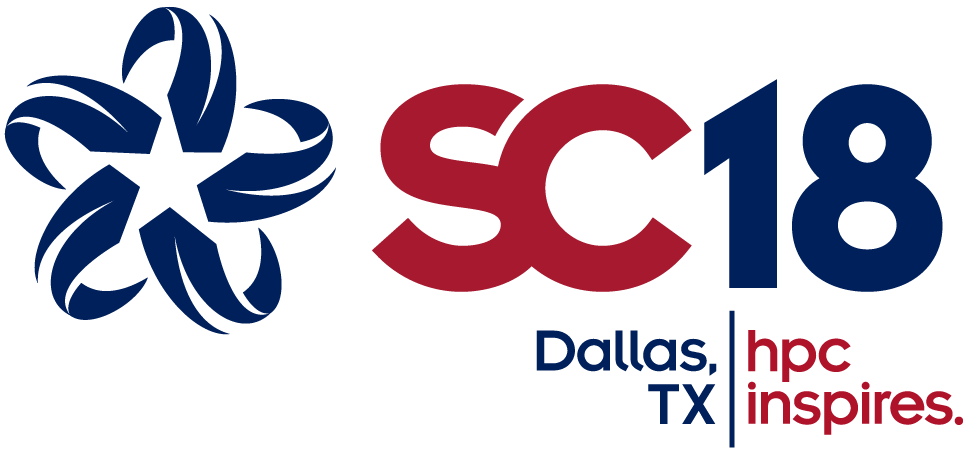 [Speaker Notes: Our results show that we are getting there. Towards an always-on tracing]
Desired Tracing Features
“Always-on” tracing capability 
No source-code modification
No recompilation
Dynamic instrumentation
Portability
Low overhead (runtime and storage)
Main goal of our work
13
ParLOT: Efficient Whole-Program Call Tracing for HPC Applications
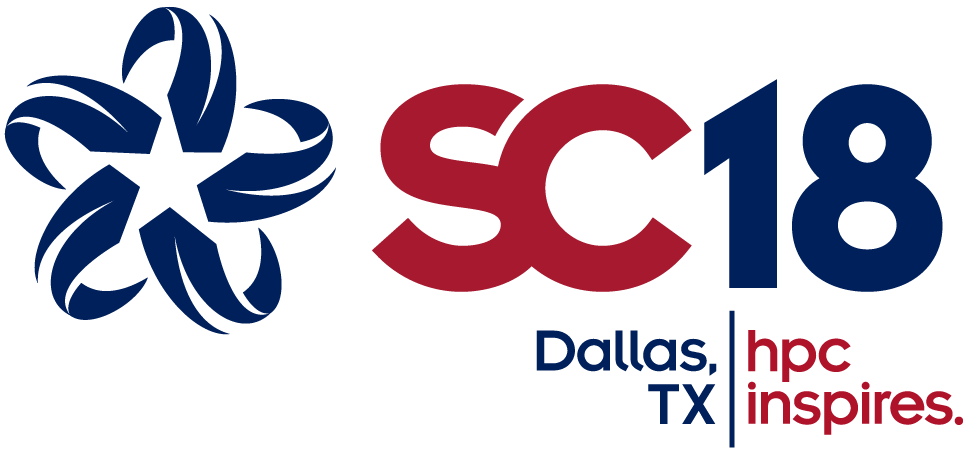 [Speaker Notes: Our results show that we are getting there. Towards an always-on tracing]
Desired Tracing Features
Contribution 1: We use Pin, a dynamic binary instrumentation tool by Intel, to instrument binaries (regardless of source language and compiler) and capture all functions` entry/exit points including library calls for every thread/process.
“Always-on” tracing capability
No source-code modification
No recompilation
Dynamic instrumentation
Portability
Low overhead (runtime and storage)
14
ParLOT: Efficient Whole-Program Call Tracing for HPC Applications
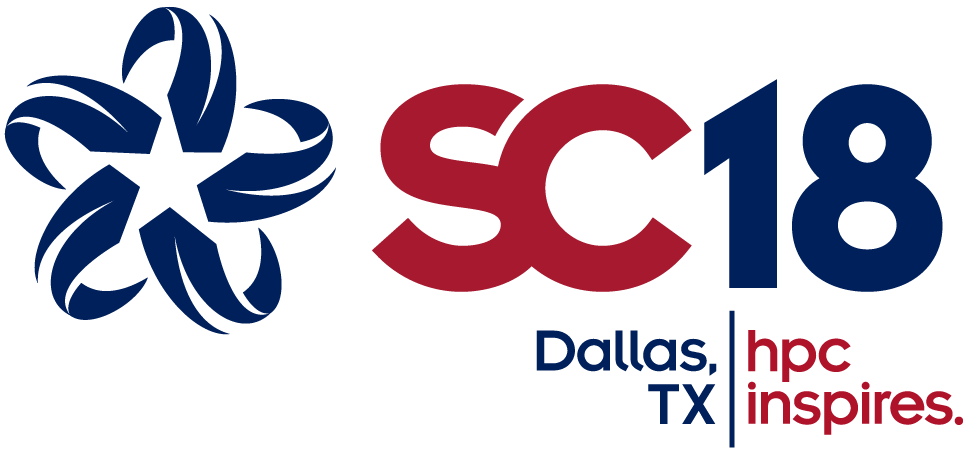 Desired Tracing Features
Contribution 1: We use Pin, a dynamic binary instrumentation tool by Intel, to instrument binaries (regardless of source language and compiler) and capture all functions` entry/exit points including library calls for every thread/process.
“Always-on” tracing capability 
No source-code modification
No recompilation
Dynamic instrumentation
Portability
Low overhead (runtime & storage)
Contribution 2: An incremental data compression algorithm that drastically reduces the overhead of on-the-fly whole-program tracing
15
ParLOT: Efficient Whole-Program Call Tracing for HPC Applications
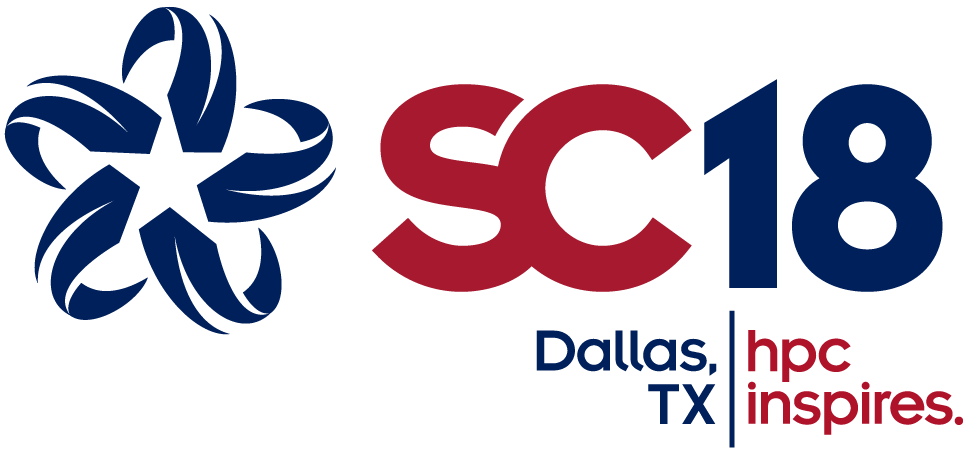 [Speaker Notes: For example, collecting just one byte of information per executed instruction yields on the order of a gigabyte of data per second on a single high-end core. Storing the resulting multi-gigabyte traces from many cores can be a challenge, even on today’s large hard disks.


The novelty offered by PARLOT lies in the combination of compression speed, efficacy, and low timing jitter made possible by its incremental lossless compression algorithm]
ParLOT Design
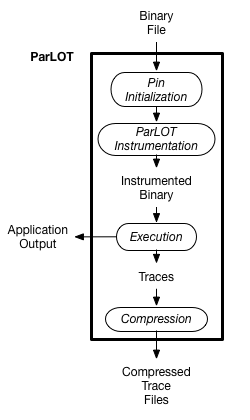 Parallel Low Overhead Tracing Tool
Tracing Operations
Incremental Compression
Compression Algorithm
Call-stack Correction
16
ParLOT: Efficient Whole-Program Call Tracing for HPC Applications
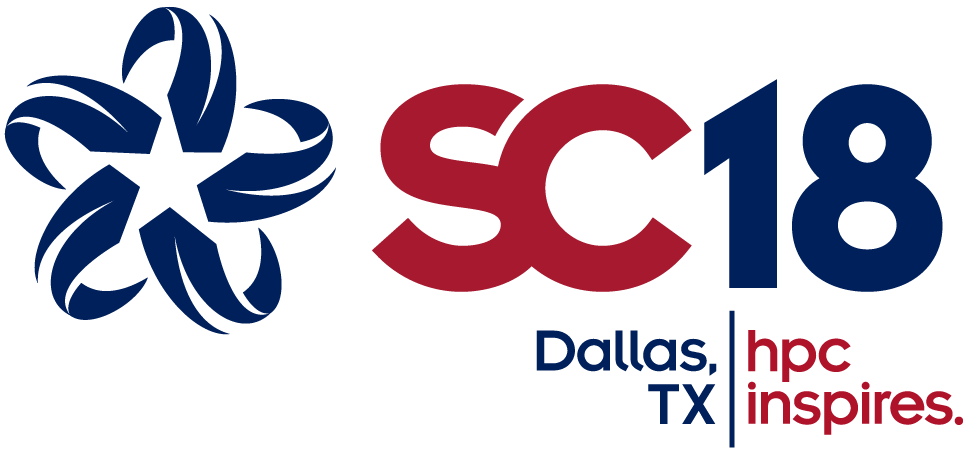 Binary Instrumentation
ParLOT instrumentation
Every thread launch and termination
Every function entry and exit
Separate trace file for each thread
Each file contains ordered sequence of function calls and returns
17
ParLOT: Efficient Whole-Program Call Tracing for HPC Applications
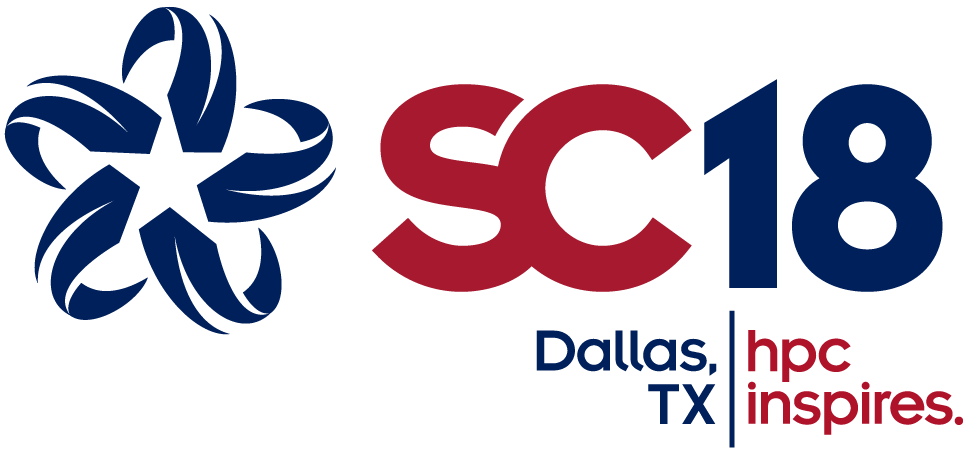 Binary Instrumentation
Per-thread information
Thread ID
Current function ID
Current call stack
Current SP value (for stack correction)
ParLOT instrumentation
Every thread launch and termination
Every function entry and exit
Separate trace file for each thread
Each file contains ordered sequence of function calls and returns
18
ParLOT: Efficient Whole-Program Call Tracing for HPC Applications
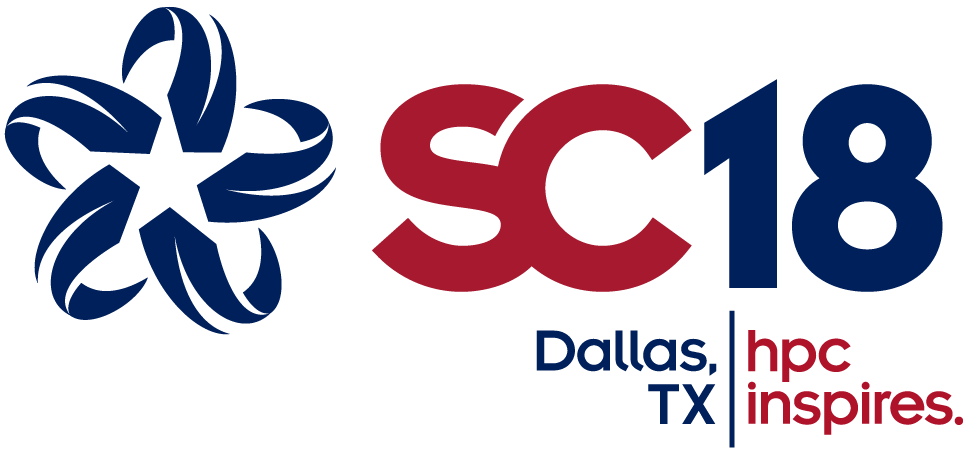 Incremental Compression
Conventional compression approaches
Trace first written to buffer (in memory), buffer is compressed once full
Threads sporadically block to compress data → highly non-uniform latency
Distorts trace when one thread polls data from another blocked thread
Incremental Compression
Every trace element is compressed right away before writing it to memory
Resulting compression latency is much more uniform
Greatly improves fidelity of trace data
19
ParLOT: Efficient Whole-Program Call Tracing for HPC Applications
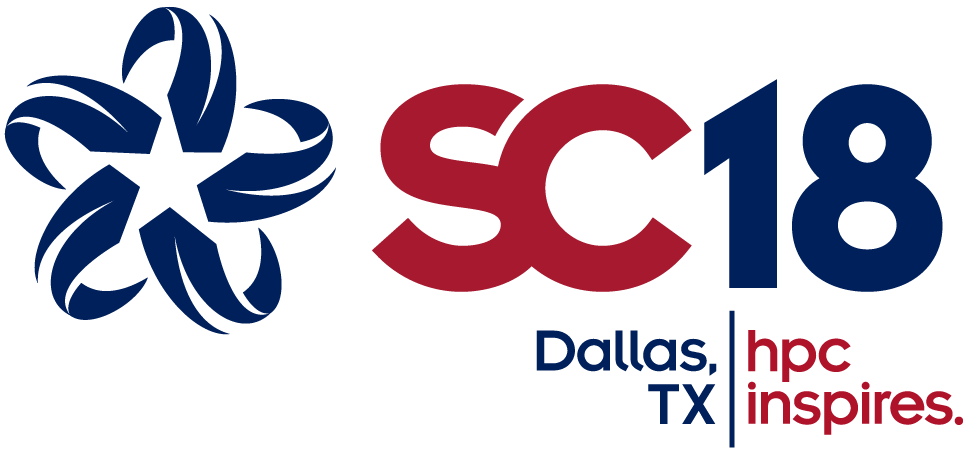 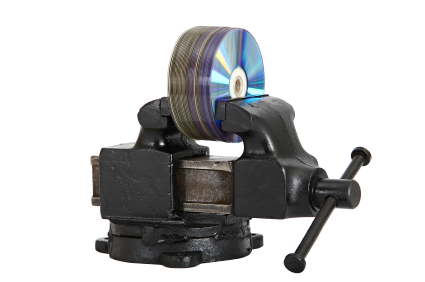 Compression Algorithm
CRUSHER: automatic compression algorithm synthesis tool
Trained on traces from the Mantevo miniapps
Resulting best algorithm: LZ followed by ZE
Delivers high compression ratio with low overhead
20
ParLOT: Efficient Whole-Program Call Tracing for HPC Applications
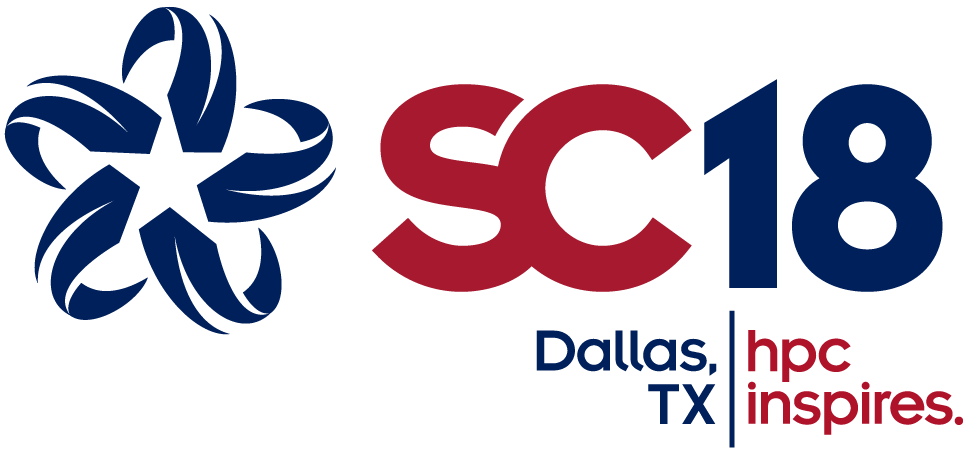 [Speaker Notes: CRUSHER : a library of data transformations extracted from various compression algorithms.
It combines these transformations in all possible ways to generate algorithm candidates, which it then evaluates on a set of training data.

Initial Experiments on]
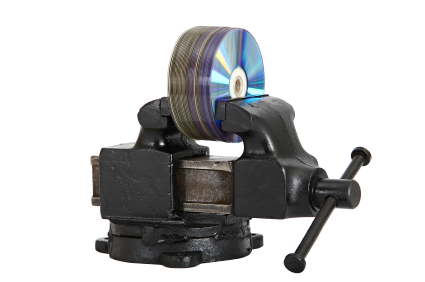 Compression Algorithm
CRUSHER: automatic compression algorithm synthesis tool
Trained on traces from the Mantevo miniapps
Resulting best algorithm: LZ followed by ZE
Delivers high compression ratio with low overhead
ZE
LZ
Trace entries
- Byte-level transformation
- Eliminates zeros
- Word-level transformation
- Removes repeating patterns
Bitmap + non-zero bytes
Sequence of bytes
21
ParLOT: Efficient Whole-Program Call Tracing for HPC Applications
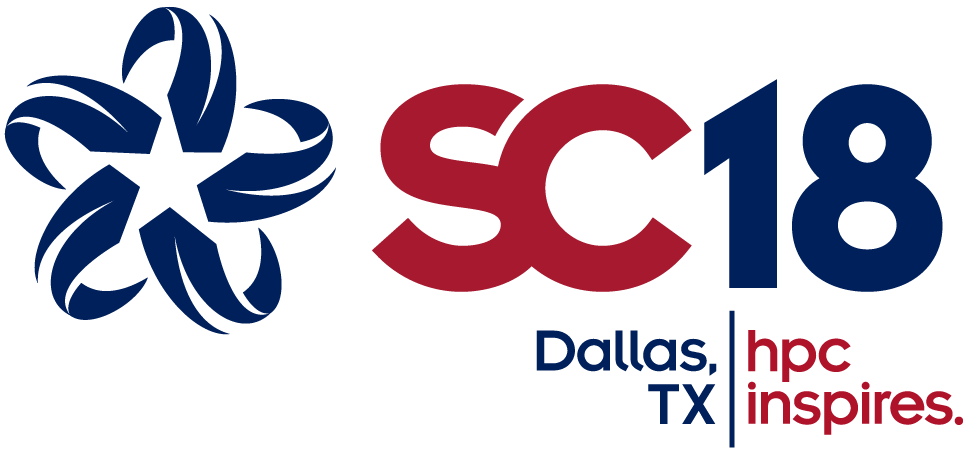 [Speaker Notes: CRUSHER : a library of data transformations extracted from various compression algorithms.
It combines these transformations in all possible ways to generate algorithm candidates, which it then evaluates on a set of training data.

Initial Experiments on]
Call-Stack Correction
PIN cannot identify some function exit points
E.g., the instructions of an inlined function may be interleaved with the caller’s instructions
22
ParLOT: Efficient Whole-Program Call Tracing for HPC Applications
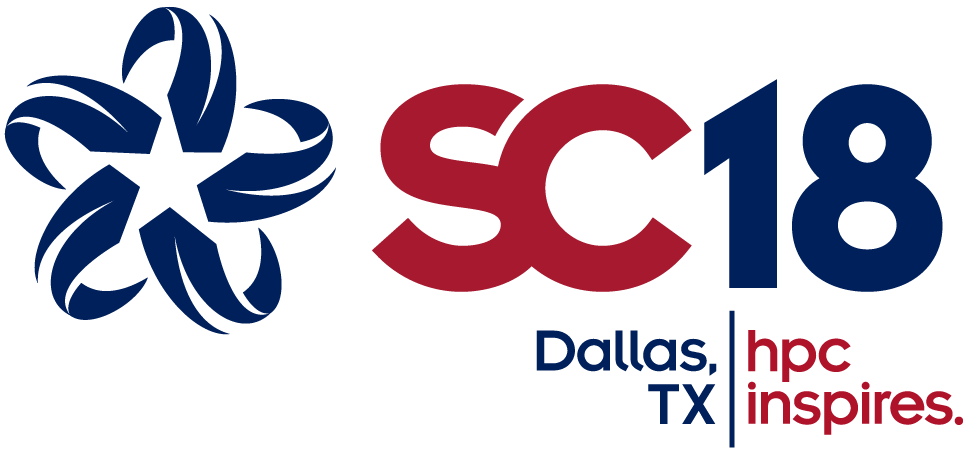 Call-Stack Correction
PIN cannot identify some function exit points
E.g., the instructions of an inlined function may be interleaved with the caller’s instructions
ParLOT’s solution
Records the SP value at each function entry and exit
Pops the internal call stack until consistent with SP value
23
ParLOT: Efficient Whole-Program Call Tracing for HPC Applications
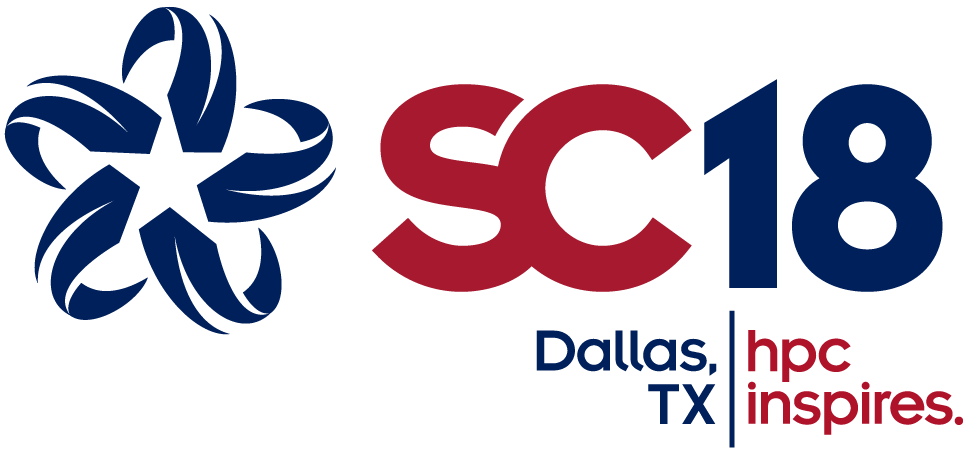 Call-Stack Correction
PIN cannot identify some function exit points
E.g., the instructions of an inlined function may be interleaved with the caller’s instructions
ParLOT’s solution
Records the SP value at each function entry and exit
Pops the internal call stack until consistent with SP value
Other DBIs might [not] need such correction
24
ParLOT: Efficient Whole-Program Call Tracing for HPC Applications
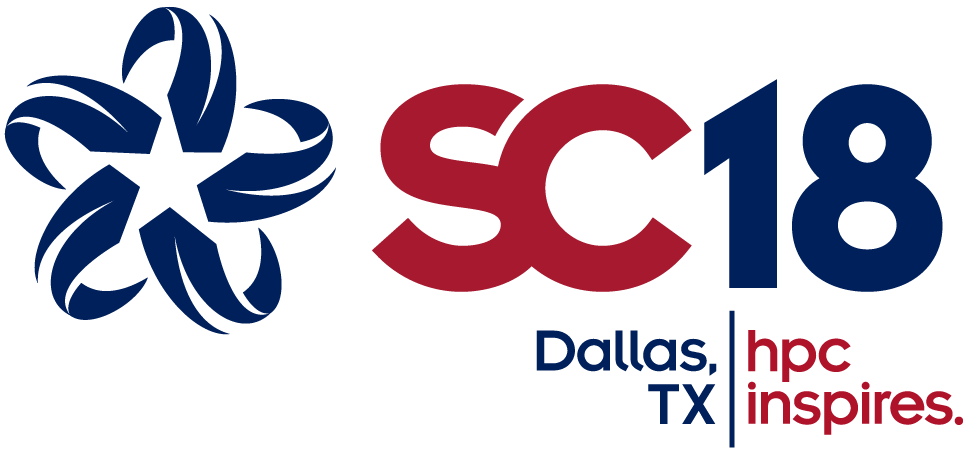 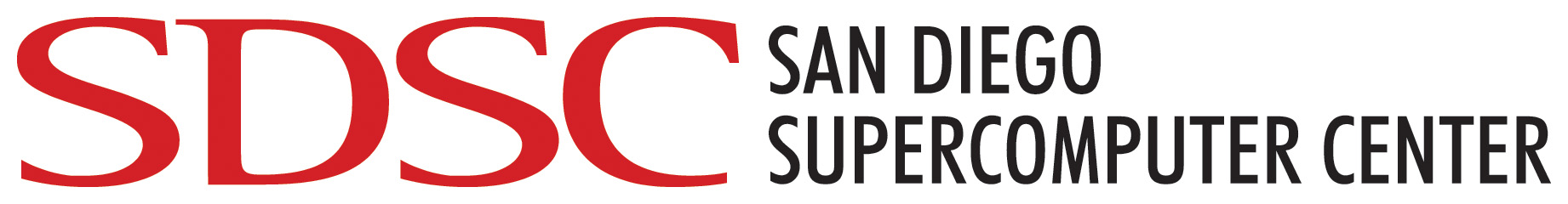 Evaluation
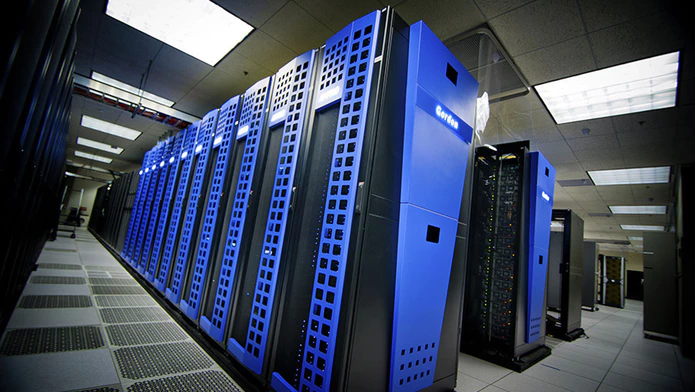 MPI-based NAS Parallel Benchmarks (input classes B and C)
San Diego Supercomputer Center – Comet
1, 4, 16 and 64 compute nodes (each with 16 cores)
Compute nodes: Xeon E5-2680 v3 processors – 28 cores – 128 GB memory
Measured metrics
Tracing overhead
Tracing bandwidth
Compression ratio
25
ParLOT: Efficient Whole-Program Call Tracing for HPC Applications
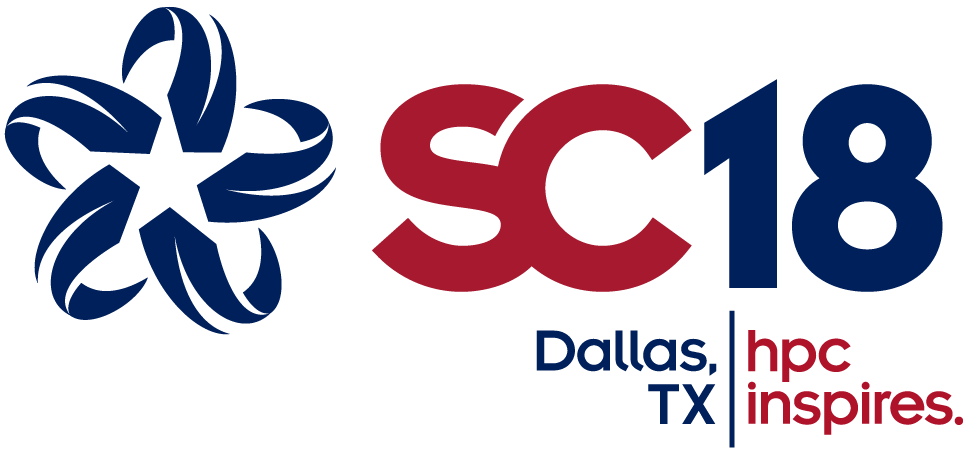 Tracing Overhead
ParLOT(m): collects traces from the main imageParLOT(a): collects traces from all images (including library function calls)Callgrind: DBI-based tracing tool that collects function-call graphs and performance data

Average overheads (input C)
  - ParLOT(m): 1.94
  - ParLOT(a): 2.73
  - Callgrind: 4.63
26
ParLOT: Efficient Whole-Program Call Tracing for HPC Applications
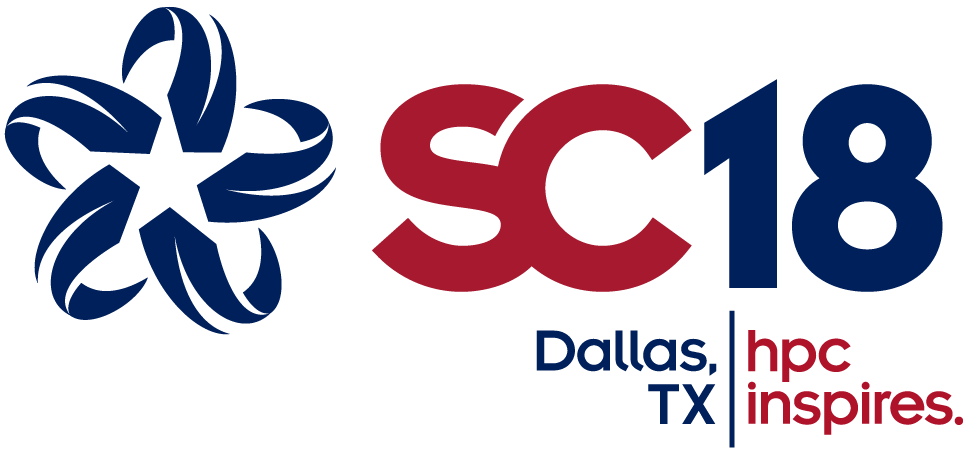 Required Bandwidth
ParLOT(m): collects traces from the main imageParLOT(a): collects traces from all images (including library function calls)Callgrind: DBI-based tracing tool that collects function-call graphs and performance data
Average required bandwidth on input C
  - ParLOT(m): 7.8 kB/s
  - ParLOT(a): 56.4 kB/s
  - Callgrind: 9.8 kB/s
27
ParLOT: Efficient Whole-Program Call Tracing for HPC Applications
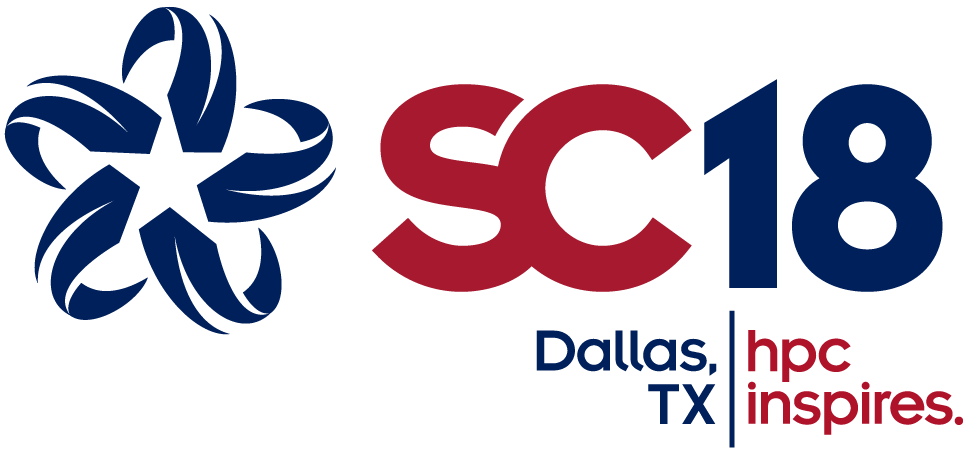 Compression Ratio
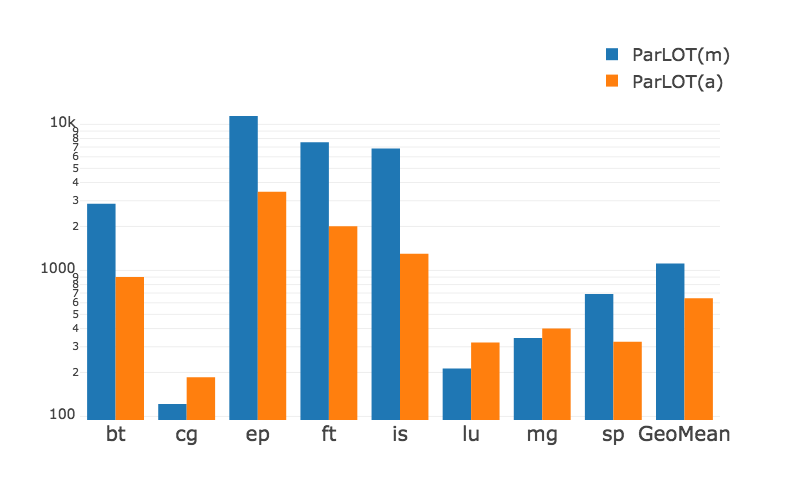 Average compression ratio of ParLOT(a) on input C: 644.3

Corresponding required bandwidth: 56.4 kB/s

ParLOT can collect 36 MB worth of data per core per second while only requiring 56 kB/s

CG behavior: conjugate gradient method with irregular memory accesses and communication – larger number of distinct calls with more complex patterns
28
ParLOT: Efficient Whole-Program Call Tracing for HPC Applications
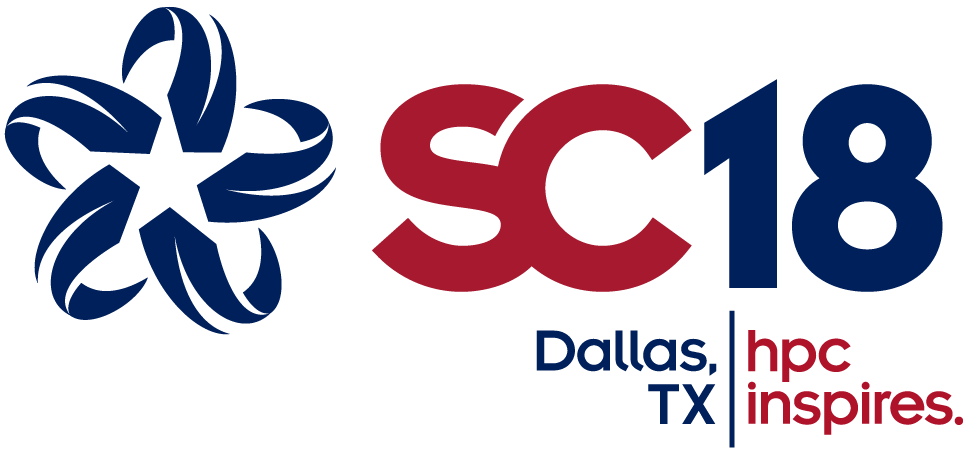 Overheads
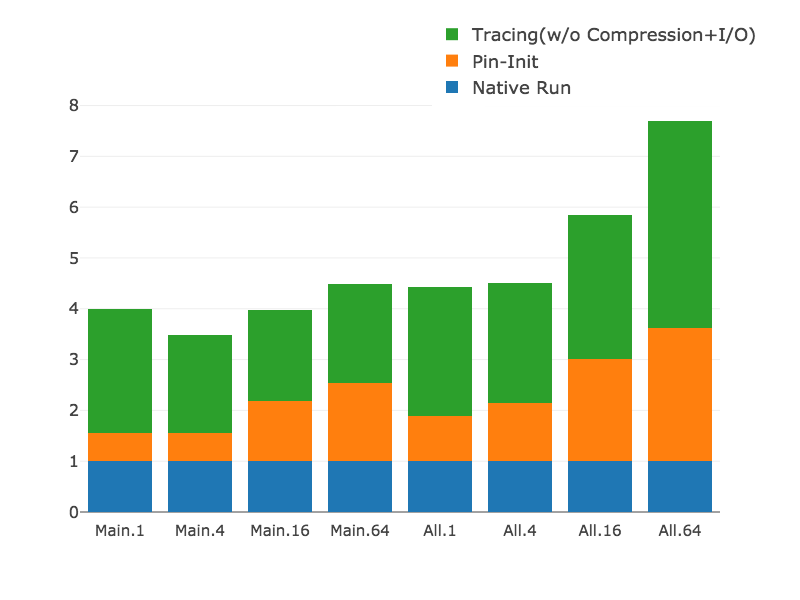 Breakdown of average ParLOT overhead on NAS - Input C - 1, 4, 16 and 64 nodes
29
ParLOT: Efficient Whole-Program Call Tracing for HPC Applications
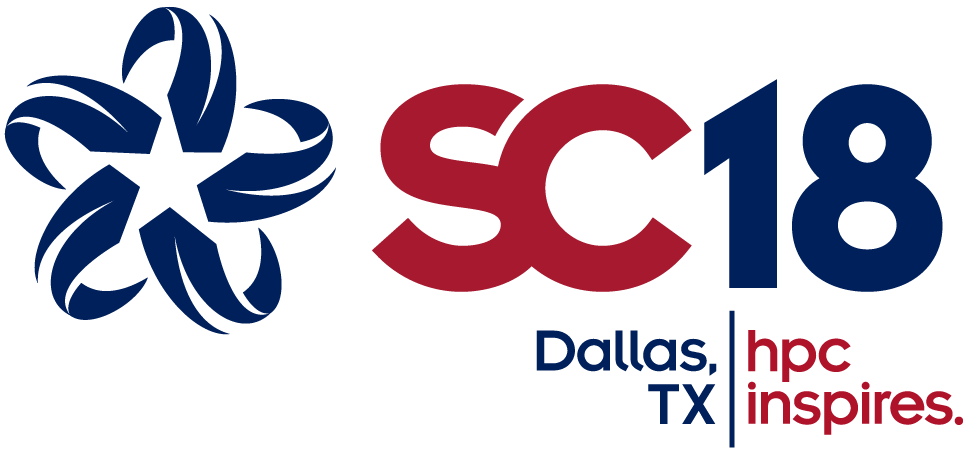 Overheads
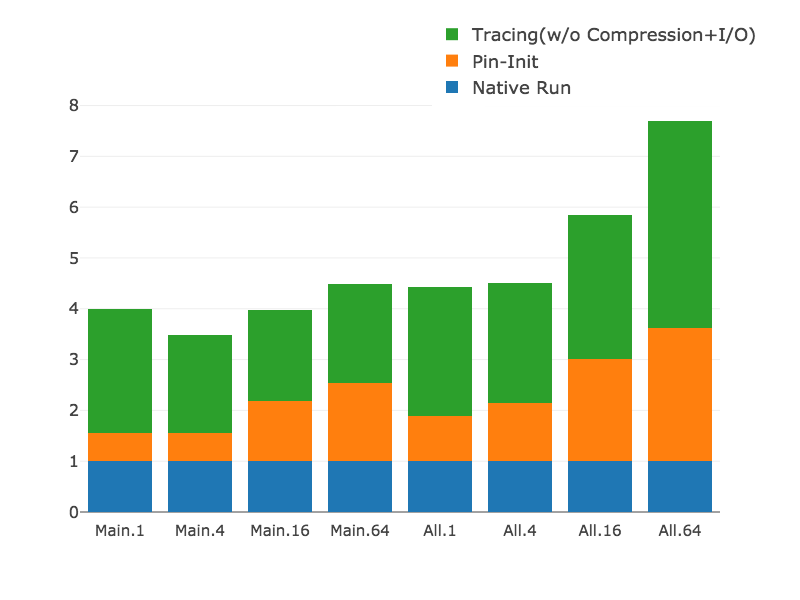 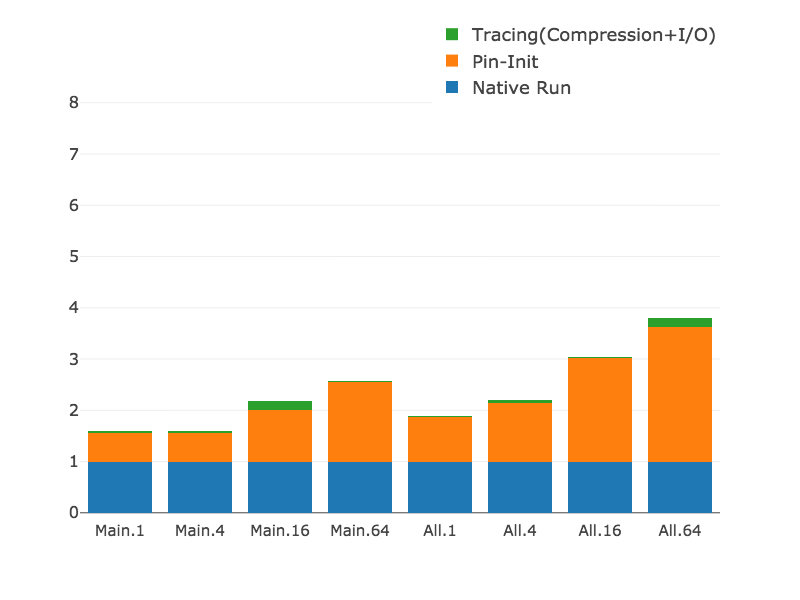 Breakdown of average ParLOT overhead on NAS - Input C - 1, 4, 16 and 64 nodes
30
ParLOT: Efficient Whole-Program Call Tracing for HPC Applications
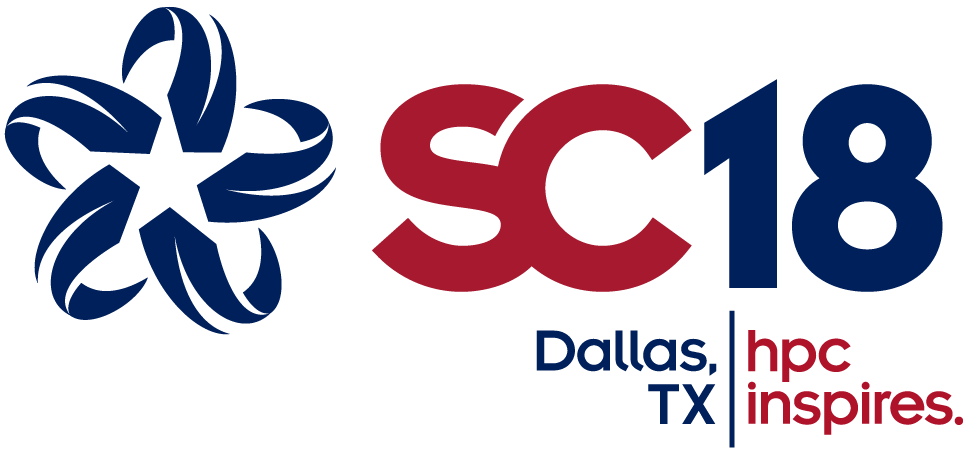 Overheads
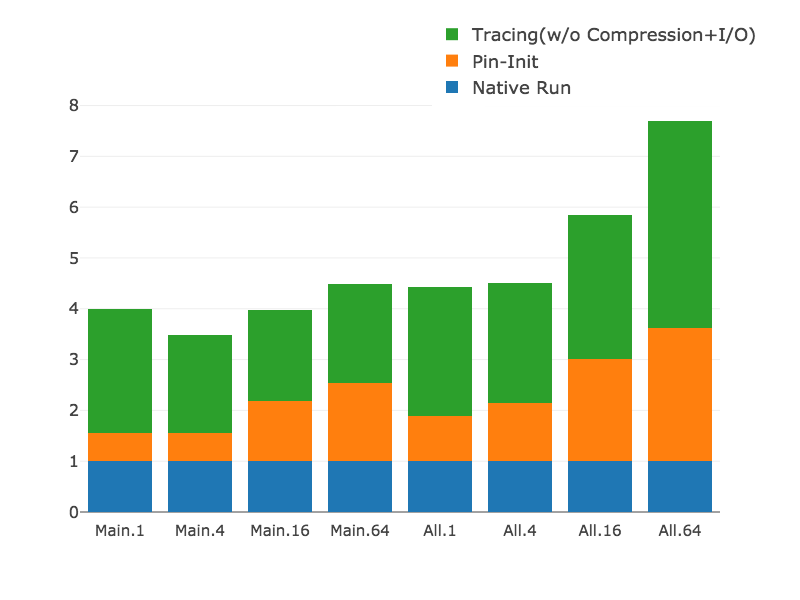 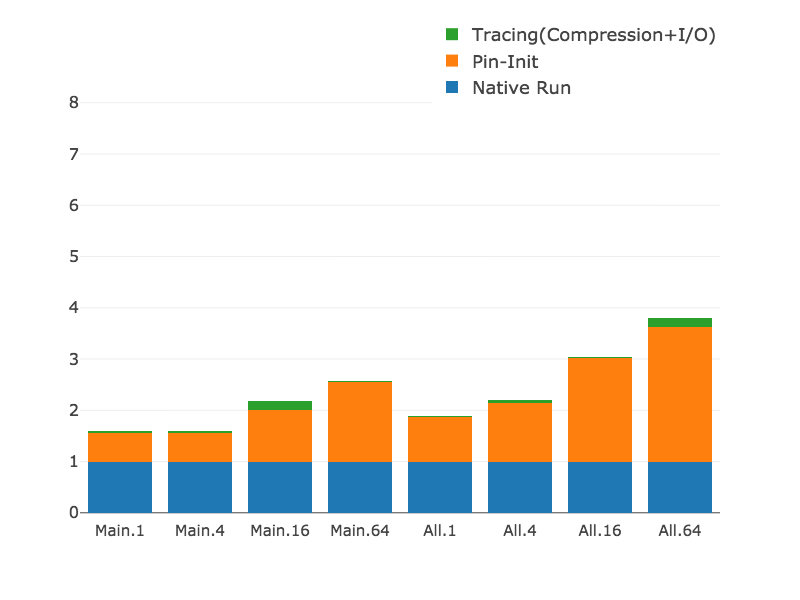 Compression Impact
Other DBIs might do better
Breakdown of average ParLOT overhead on NAS - Input C - 1, 4, 16 and 64 nodes
31
ParLOT: Efficient Whole-Program Call Tracing for HPC Applications
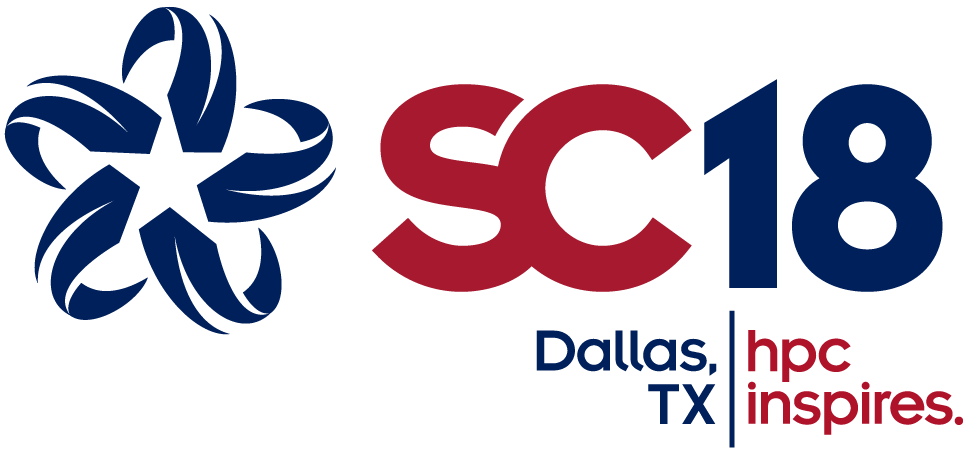 Summary & Conclusion
ParLOT: a portable low-overhead whole-program tracing approach that  collects and compresses function-call traces on-the-fly
32
ParLOT: Efficient Whole-Program Call Tracing for HPC Applications
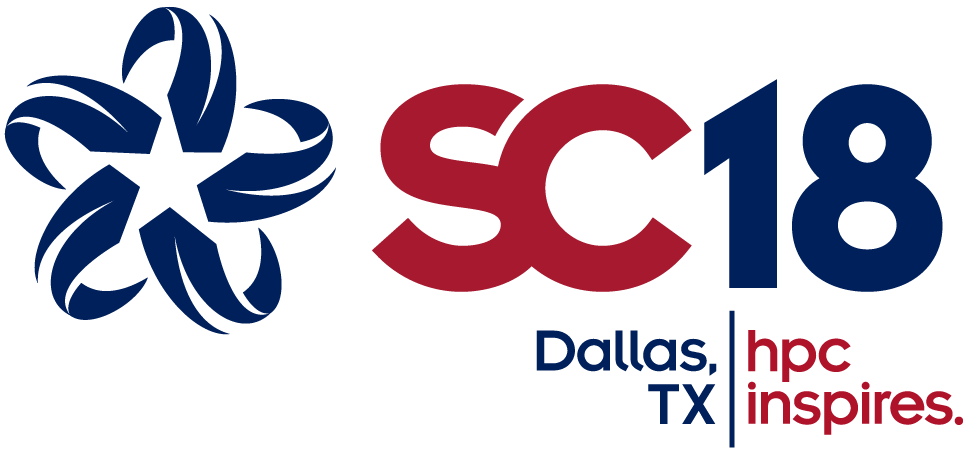 Summary & Conclusion
ParLOT: a portable low-overhead whole-program tracing approach that  collects and compresses function-call traces on-the-fly
Includes new trace compression approach
Incrementally compresses trace data to make latency uniform
33
ParLOT: Efficient Whole-Program Call Tracing for HPC Applications
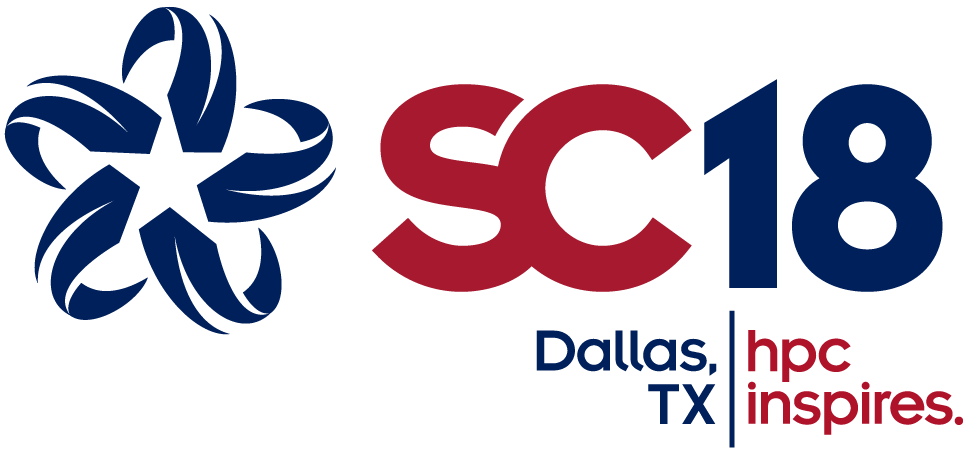 Summary & Conclusion
ParLOT: a portable low-overhead whole-program tracing approach that  collects and compresses function-call traces on-the-fly
Includes new trace compression approach
Incrementally compresses trace data to make latency uniform
Yields high compression ratio to drastically reduce bandwidth and storage requirement
34
ParLOT: Efficient Whole-Program Call Tracing for HPC Applications
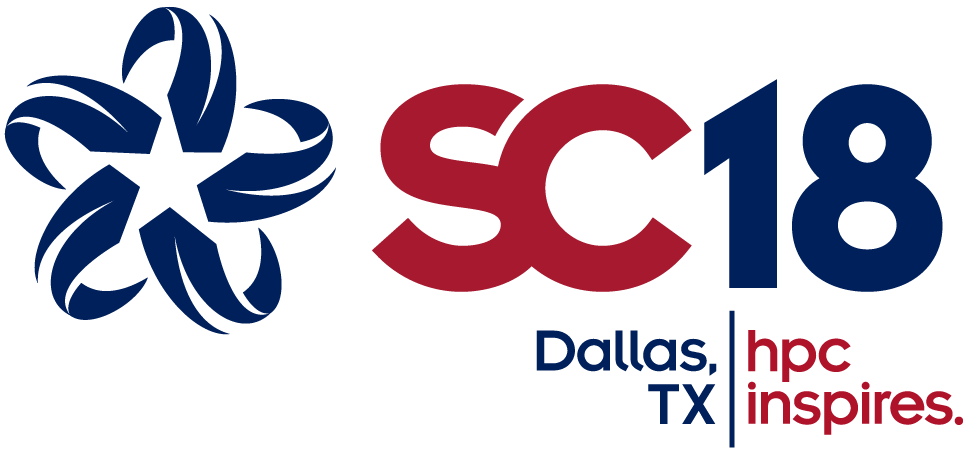 Summary & Conclusion
ParLOT: a portable low-overhead whole-program tracing approach that  collects and compresses function-call traces on-the-fly
Includes new trace compression approach
Incrementally compresses trace data to make latency uniform
Yields high compression ratio to drastically reduce bandwidth and storage requirement
Efficiently implemented to minimize runtime overhead
35
ParLOT: Efficient Whole-Program Call Tracing for HPC Applications
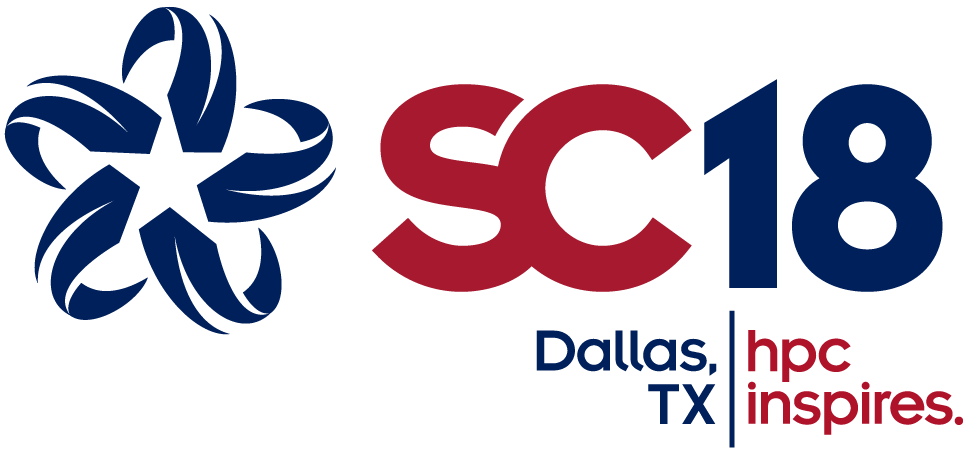 Summary & Conclusion
ParLOT: a portable low-overhead whole-program tracing approach that  collects and compresses function-call traces on-the-fly.
Includes new trace compression approach
Incrementally compresses trace data to make latency uniform
Yields high compression ratio to drastically reduce bandwidth and storage requirement
Efficiently implemented to minimize runtime overhead
Enables comprehensive post-mortem analysis on traces (debugging, performance analysis, program understanding, etc.)
36
ParLOT: Efficient Whole-Program Call Tracing for HPC Applications
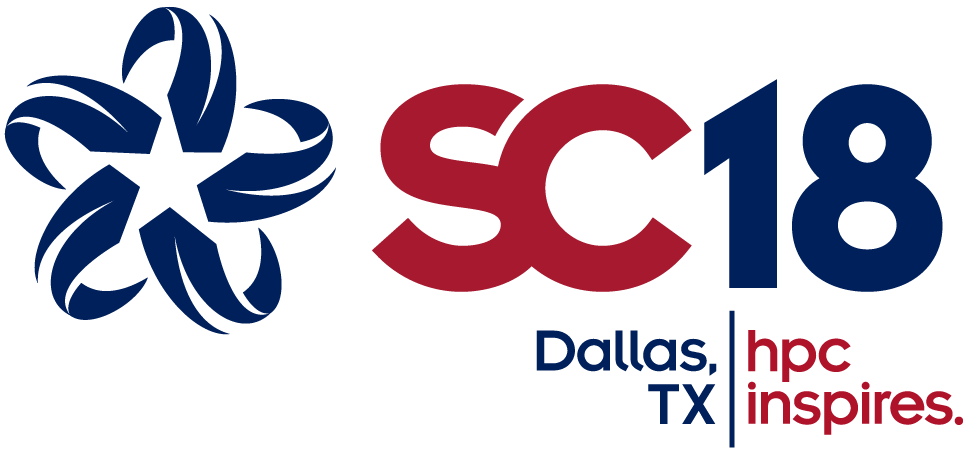 Thanks.
Any questions?
37
ParLOT: Efficient Whole-Program Call Tracing for HPC Applications
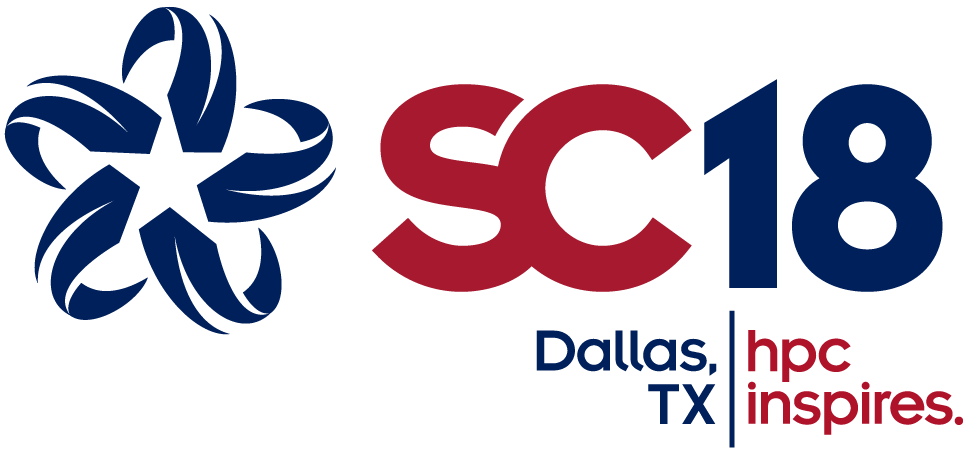